Infection and Pollution Prevention & Control in the Delivery Room
A.L.ALYAA HUSSEIN ALI
Objectives:

1. Understand practices of infection control and prevention, in addition understanding importance of these practices.
2. Understand standard precautions for control and prevent infection.
3. Understand infection prevention in different cases such as at admission, spontaneous vaginal delivery, neonatal sepsis, Blood borne pathogens, and herpes simplex virus
4. Understand recommendation of world health organization related to infection control and prevention in the delivery room.
5. Recognize the roles of the midwife in infection prevention and control.
Overview of Infection
Infectious diseases are caused by pathogenic microorganisms, such as bacteria, viruses, parasites, or fungi. 
The diseases can be spread from one person to another, directly or indirectly, through fluid exchange or exposure to vectors, or from the environment. So that, infection prevention and control is required to prevent the transmission ofcommunicable diseases in allhealth care settings. 
Infection prevention and control demands a basic understanding of the epidemiology of diseases; risk factors that increase patient susceptibility to infection; and the practices, procedures and treatments that may result in infections.
Types of infections
Patient may acquire infection before admission to a hospital known as community acquired infection
 
Patient may get infected inside the hospital known as nosocomial infection/ health care associated infection (HAIs). They include:

 1. Infections not present nor incubating at time of admission
 2. Infections that appear more than 48 hours after admission
 3. Occupational infections among staff.
Concepts related to Infection prevention and control (IPC)
Infection: The entry and development of disease producing agent in the body.

Three essential elements are required to spread infection.
1.A source of infecting microorganism or other infectious agent in a reservoir in sufficient numbers to cause infection.
 
 2.A susceptible host

3. A path for transmission (exit, transmission route and place of entry) to the susceptible host.

Infection prevention and control (IPC) is a scientific approach and practical solution designed to prevent harm caused by infection to patients and health workers.
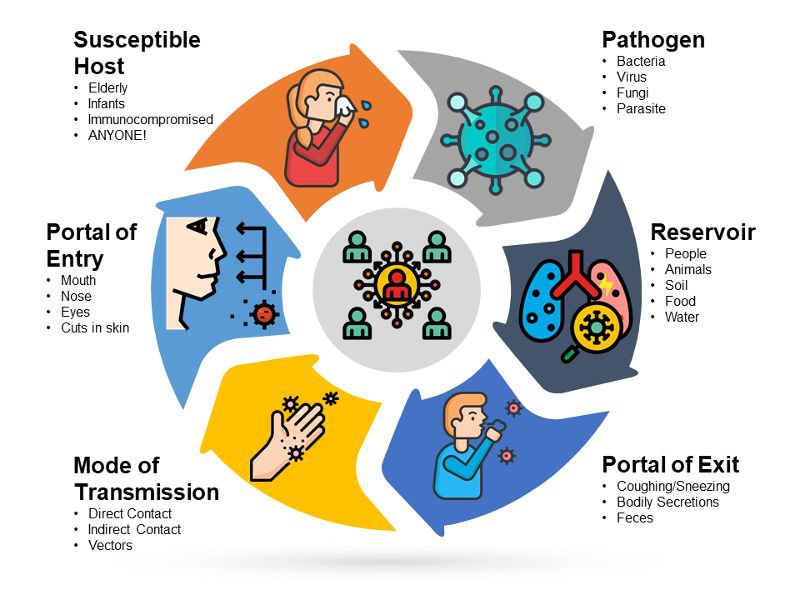 Infection Prevention Practices
1. Use disposable materials once and decontaminate reusable materials throughout labor and childbirth
2. Wear gloves during vaginal examination, during birth of newborn and when handling placenta
3. Wear protective clothing (shoes, apron, glasses)
4. Wash hands
5. Wash woman’s perineum with soap and water and keep it clean
 6. Ensure that surface on which newborn is delivered is kept clean
 7. High-level disinfect instruments, gauze, and ties for cutting cord
Importance of infection prevention
1. Hospitals are notorious sources of infection, which can be resistant to antibiotic treatment.
2. Poor infection prevention practices inlabor and delivery  units also cause puerperal sepsis, neonatal sepsis, and other infections of childbirth.
3. The health workers are also at risk of contracting infections in delivery units.
Importance of infection control practices
1. prevent post procedure infections including surgical- site infections.
 2. Provide high quality, safe service.
3.Prevent infection in staff. 
4. Lower the costs of health care services since prevention is more economical than treatment.
Standard Precautions
1. Hand washing
 
2. Use of protective attire
 
3. Processing of used items/ equipment

4. Proper handling and disposal of sharps

 5. Maintaining a clean environment

6. Biomedical waste disposal
1. Hand washing:
Proper washing of hands is the most important way to reduce the spread of infection in any health care setting.
Appropriate times for health care staff to wash hands: 
1.Immediately after arriving at work
2.Before and after examining each patient 
3.After handling specimens
4.Before putting and after removing gloves 
5.Before leaving work
Procedure
 
1. Wet hands under a running water.
2. Apply soap and rub palms together to ensure complete coverage of the whole part of the palm.
3. Spread the lather over the back of the hands 
4. Make sure the soap gets in between the fingers
5.Grip the fingers on each hand 
6. Pay particular attention to the thumbs
 7. Pres fingers into the palm of each hand 
8. Dry thoroughly with clean towel.
2. Use of protective attire (Personal Protective Equipment) :
Personal Protective equipment’s are those protective physical apparatus that provides barrier between the worn by the health provider to prevent him/her from getting infected	from	hospital	associated infections.
The use of Personal Protective equipment’s provides:

· A physical barrier between micro-organism and the user. 
·	It reduces exposure risk but does not eliminate the infectious hazard. it does no replace infection control measures such as Hand hygiene.
Selection of personal protective equipment’s should be stored in appropriate area 
from dampness, sunlight, and dirt. They need to be examined for the expiry dates and checked regularly to ensure integrity. That protective equipment include:
· Gloves: Wear gloves when there is a risk of touching blood, body fluids, secretions, or contaminated items during the procedure.
· Eye covers are used to protect the eyes from accidentalsplashes ofblood or other body fluids. Example while conducting a delivery or cleaning instruments
· Gowns/aprons: Gowns and waterproof aprons prevent microorganisms from the provider’s arms, body, and clothing from entering the client’s body and protect the provider’s skin and clothes from splashes of blood and other fluid.
· Footwear: Footwear that is clean and sturdy helps minimize the number of microorganisms brought into the procedure area and protects the service provider’s feet from injury or splashes of blood and other fluids.
Masks: prevent microorganisms expelled during talking, coughing, or breathing from entering the client and protect the provider’s mouth from splashes of blood or other fluids.
· Caps: prevent microorganisms from the hair and skin on the provider’s head from entering the client
3. Processing of used instruments:
Instruments should be cleaned after each use with the following processes:

1.The instruments should be soaked in chlorine solution for at least 10 minutes. The chlorine solution should be stored in a double bucket, where the inner bucket or the container is fenestrated/ perforated. The instruments should be put in the perforated inner bucket which is then dipped in the outer bucket containing the chlorine solution.
2.After soaking, rinse the instruments and clean them in a bucket of water using a brush
3.After thorough cleaning, the instruments should be dried and sterilized by autoclaving.
4.Sterilized equipment should be stored in the relevant trays on the trollies.
4. Proper handling and disposal of sharps

1.Use each disposal needle and syringe only once. Never administer medication from the same syringe to more than one patient, even if the needle is changed or are injecting through an intervening length of IV tubing.
2.Always wear utility gloves while handling sharps. 
3.Don’t recap; make needles unusable after single use by burning them in a needle destroyer.
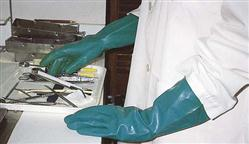 5. Maintaining a clean environment of labor room
All equipment and all surfaces should be cleaned every morning and after every delivery include:
1.at the beginning of the day:
 
1.Before entering the labor room, slippers, cap, and mask should be worn by all
 
2.visitors.
3.The floor and sinks should be cleaned with detergent (soap water) or chlorine
 
4.solution daily in the morning and thereafter every three hours. The floor should be kept dry.
5.All the table tops and other surfaces such as lamp shades, almirah, lockers, trollies etc. should be cleaned with low level disinfectant (2% carbolic acid).
6.Monitor machines should be cleaned with 70% alcohol.
 
7.Labor table should be cleaned in each shift and after each delivery with (a) cloth soaked in clean water (and soap water if required) (b) cloth soaked in 0.5 chlorine solution.
2. After each delivery

1.Tabletops should be cleaned thoroughly withchlorine solution or disinfectant (2% carbolic acid).
2.Disposable absorbent sheet placed on the labor table should be changed.

3.Any spillage of blood or body fluids on the floor should be soaked with chlorine solution for 10 minutes. Should be absorbed in a spillage kit or absorbent paper and then mopped. The soaked absorbent paper should be discarded in appropriate plastic bin.
·3.Bathroom: should be cleaned with phenyl or Lysol at start of each shift and after each delivery.
·4.The overhead tank: supplying water to the labor room should be cleaned at least once a week.
· The appropriate personnel should clean monitoring equipment after each patient contact.
· Pre- op prophylactic antibiotics and rational use of antibiotics post operatively. Access to storage area is limited to department personnel.
· Entry to the labor room should be allowed only to the pregnant woman, doctor, nurse, and other support staff.
Protocols for working in the labor room: All the staff should wear personal protective attire at the time of conducting delivery, and at all other times caps and masks should be worn. Disposable sterile gloves should be used after thorough handwashing while examining or conducting the delivery.
6. Biomedical waste disposal
Labor and delivery units generate several forms of waste e.g. placentae, blood and body fluids etc. Identification, collection, segregation, handling, storing, transporting and the disposal of infectious waste should be managed in a safe and responsible manner:
 
Waste should be properly segregated in containers and no co-mingling of infectious and noninfectious waste is observed using color coded and/or labeled waste containers located at all points of care.
Always segregate waste into infectious and noninfectious waste at the source of generation. and should be changed when ¾ full.

· Infection prevention through blood safety: Maternity units utilize huge amounts of blood and blood components. the unit should have an appropriate blood bank refrigerator and freezer, well arranged with no mixing of blood and reagents or other specimens. There should be National guidelines on appropriate clinical use of blood with anactive hospital transfusion committee or someone who oversees transfusion issues in the hospital
Infection prevention at admission.
1.· Proper assessment should be done.
2.Ifknownor suspected contagious disease, refer to the appropriate guidelines.
3. Infectious patients should be admitted to the private labor room. ·
4.Patients should be informed of why they are being isolated.

6.· The neonatal Intensive Care Unit (NICU) should be notified regarding the status of the labor patient suspected of confirmed contagious disease.
7.· Patient care items must be labelled to eliminate cross-contamination. Contagious conditions like viral illnesses: chickenpox, measles; Others are TB etc.
Infection prevention for spontaneous vaginal delivery
Most of actions during labor and delivery can be safe only if follow the basic rules to prevent infection, these rules as the ‘three cleans’: clean hands, clean surface (for the delivery) and clean equipment. already it must thoroughly clean the place where the baby will be born. In addition, should follow other standard hygiene measures as mentioned below.
1. Handwashing
 
· always do a 2-minute handwash

Before
Touch the mother’s vagina

Do a vaginal or pelvic examination

Deliver the baby

Check the newborn
After
Clean up after the birth
Touch any blood or other body fluids
Urinate or pass stool
· use alcohol and a simple hand cleaner (rub) if do not have water to wash hands. When used correctly, this cleaner will kill most of the germs on hands.
 
The method: Mix 2 ml (millilitres) of glycerine with 100 ml of ethyl or isopropyl alcohol (strength 60% to 90%) or any alcohol used for skin cleaning before an injection.
clean hands, rub about 5 ml (1 teaspoon) of the hand cleaner into hands, rub them together thoroughly and make sure to clean between fingers and under nails. Keep rubbing until hands are dry. Do not rinse hands or wipe them with a cloth.
· Wash your hands with soap and water after every 5–10 uses of the hand cleaner solution to reduce the build-up of hand dryness .
 
· Do not use a hand rub if hands are contaminated with body fluids or are visibly dirty; instead wash hands with soap and water.
2. Wear protective clothing
· Gloves: Wear gloves whenever you touch the mother’s genitals, or any blood or body fluid. After use, discard the gloves safely.
· Face mask, eye protection and apron or gown 
are worn for sorting and cleaning instruments and linens, attending a vaginal delivery, and cutting the umbilical cord. Eye protection can include goggles, face shields or plain glasses.
Feet protection

Feet protection should be a closed shoe or boot made from rubber or leather. If leather, cover the shoes with plastic bags. Shoes or boots protect the wearer from injury by sharp or heavy items, and the plastic bags protect from blood or other body fluids on the floor.
3. Clean and high-level disinfect tools
Before and after the baby has been born, decontaminate from all instruments with a 0.5% chlorine solution. First, soak them for 10 minutes, then wash with a soapy solution and lastly with clean water. After decontamination make the instruments sterile.
4. Clean surface for delivery and safe disposal of birth wastes
· Make sure the area where the mother will give birth is scrubbed clean, and that all cloths, towels, or drapes are clean and dry — particularly those the mother lies on and the cloths wrap around the newborn baby to clean it.

· Put all wastes after the birth (blood, contaminated cloths, membranes and the placenta) ina leak-proofcontainer suchas atinwitha tight-fitting lid, and dispose of it safely in a proper place where it is unlikely to be found. It is usually recommended to bury wastes in the ground or burn them.
· Be careful with needles. When you have finished using a disposable syringe, put the needle into the safety box. Do not leave needles lying around.
Infection prevention for Neonatal Sepsis
The most important pathogens causing neonatal sepsis are group B streptococci (GBS) and Escherichia coli. The newborn becomes colonized with these micro-organisms during the passage through the birth canal.
Prevention of infections with GBS can be achieved by:
1.providing intravenous high dose antibiotics every 4 hours until delivery to women who are colonized with GBS and/or to women with risk factors for neonatal GBS sepsis (delivery at <37 weeks gestation, membrane rupture for > 18 hours, intra-partum temperature > 100.4 F (38.0 C)).
2.GBS prophylaxis should always be given to women who had GBS bacteriuria earlier during pregnancy, and to those who previously had a child with GBS sepsis. High dose intravenous penicillin or ampicillin are the drugs of first choice. In patients who are allergic to penicillin, clindamycin is administered
Blood borne Pathogens during Delivery
• Blood borne pathogens are a threat to mother, child, and healthcare

• Scalp electrodes are contraindicated if the mother is infected with hepatitis B, C or HIV.
• In mothers with hepatitis B, the newborn should be immunized after delivery.

• In mothers infected with HIV, antiretroviral therapy during pregnancy and in the newborn reduces the risk of vertical transmission.
• Blood exposure occurs frequently during labor. Gloves are frequently punctured. Needle stick injuries and splashes occur frequently. Therefore, gloves should be always worn, and it is advisable to wear gowns, masks, and eye protection.
Herpes Simplex Virus (HSV)
• Mothers with active genital HSV infections should be handled with barrier
precautions. Healthcare workers and the mother should wear gloves when touching the infected area or materials (gauzes etc.).
General Considerations (WHO recommendation)
• Standard infection control measures should be taken before, during and after labor.

During labor, gloves should be always worn, and it is advisable to wear a gown, a mask and eye protection during all procedures.
• Antibiotic prophylaxis should be administered during vaginal delivery at 4-hour intervals to high-risk patients to prevent GBS sepsis in the neonate.
• In case of a caesarean section, a single dose of antibiotic prophylaxis should be administered intravenously to all patients, preferably 30 min before incision.
In limited resource settings, cleaning of the birth canal with a disinfectant during vaginal examinations and other (instrumental) procedures can be used to reduce the risk of both neonatal sepsis and maternal infections.
• Vaginal exams should be kept to a minimum to limit the risk of infection. 
• Anti-tetanus prophylaxis should be provided in case of delivery outside of the hospital and in case of unsafe abortion.
• In settings with high infection risk, post-delivery care of the cord stump should be performed with chlorhexidine washings.
Role of the Midwife
The midwives employ her key principle roles in the health care setting.
 
1.	As teacher/educator the midwife should initiate, institute, and communicate to other health care providers within the labor and post-partum ward on the need for hand washing before and after Client contact.
2.	The midwife as an advocate should advocate for clean and safe delivery within the health care setting, she finds herself.
3.	The midwife as a role model must adopt all measure regarding infection prevention during her duty so that both the other health care providers and the Nursing, pregnant and postpartum mothers can emulate.
4.	The Midwife must ensure that all health care workers providing care to the Laboring mother and postpartum mothers comply to the WHO infection prevention protocols effectively.